The Love Of God
4/4
D/F# - MI

Verses: 3/Chorus
PDHymns.com
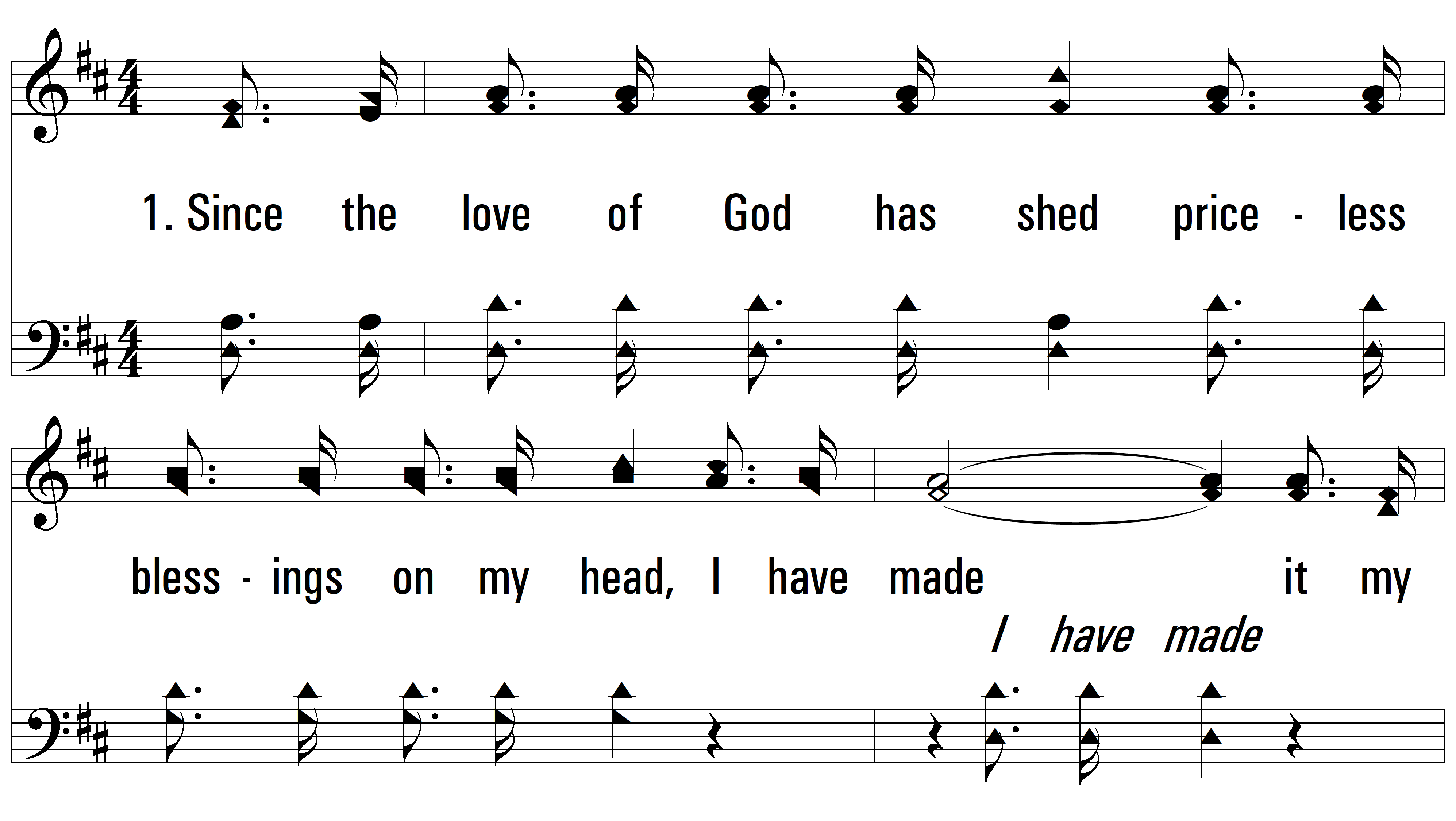 vs. 1 ~ The Love Of God
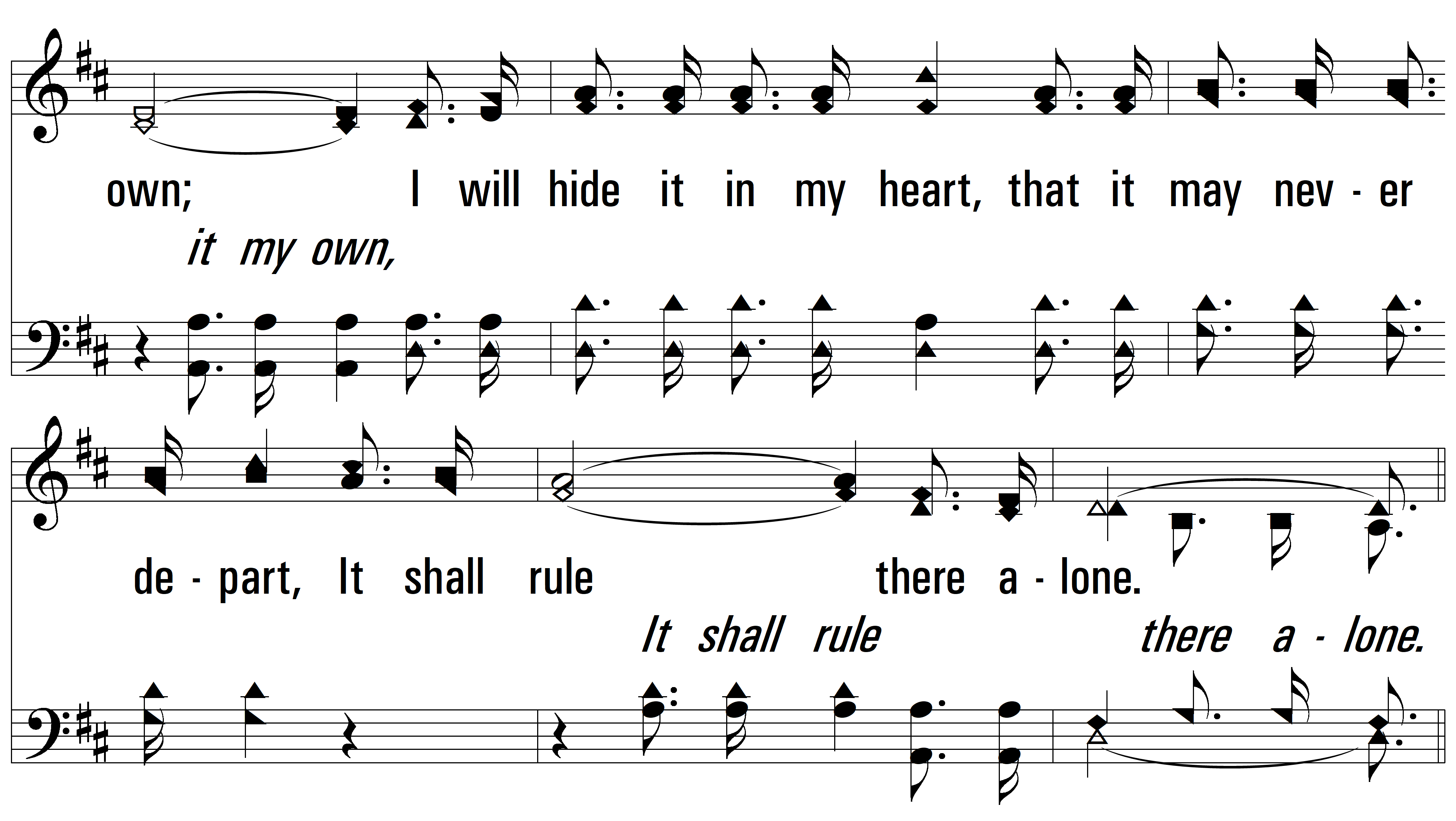 vs. 1
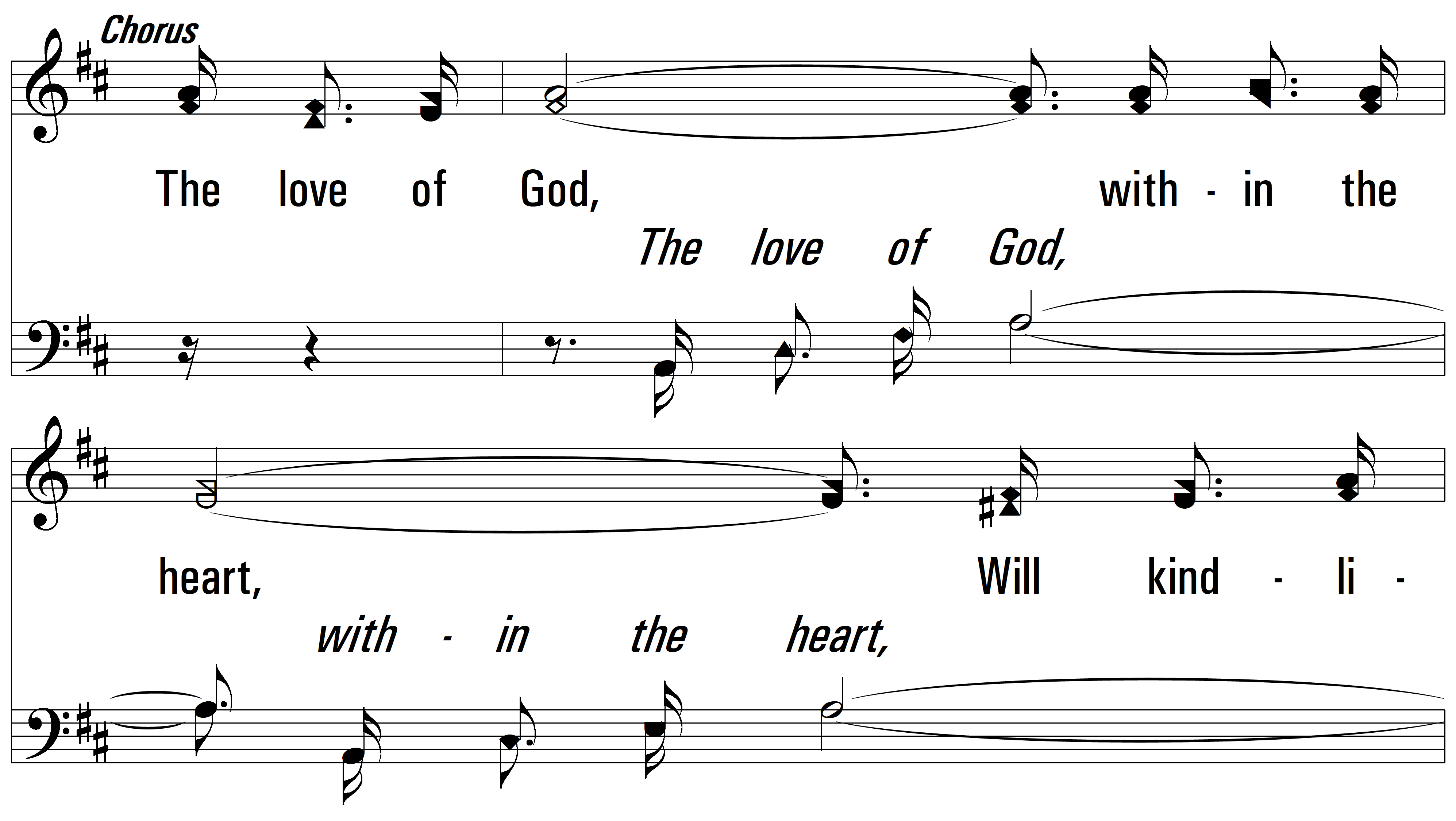 vs. 1
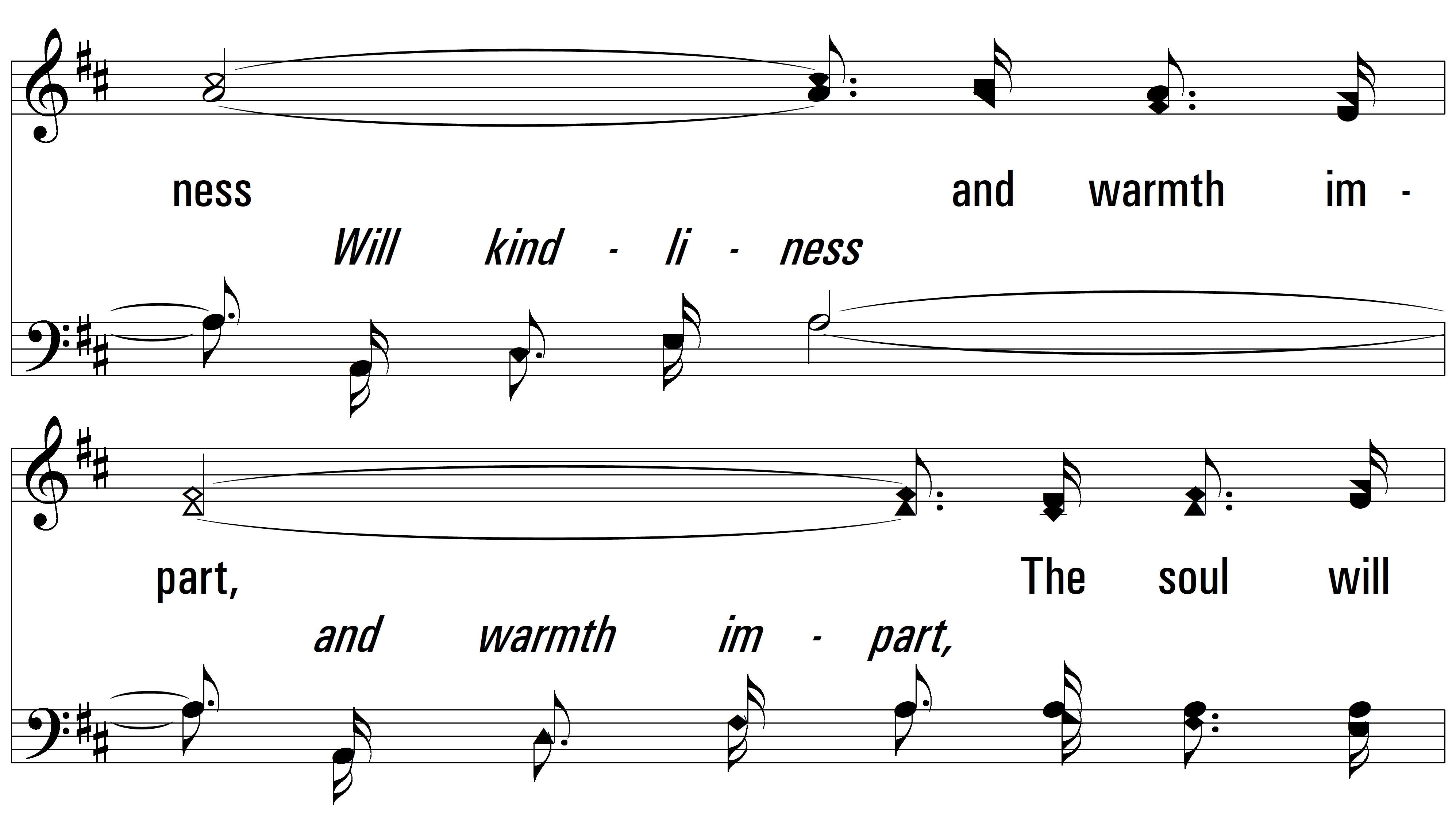 vs. 1
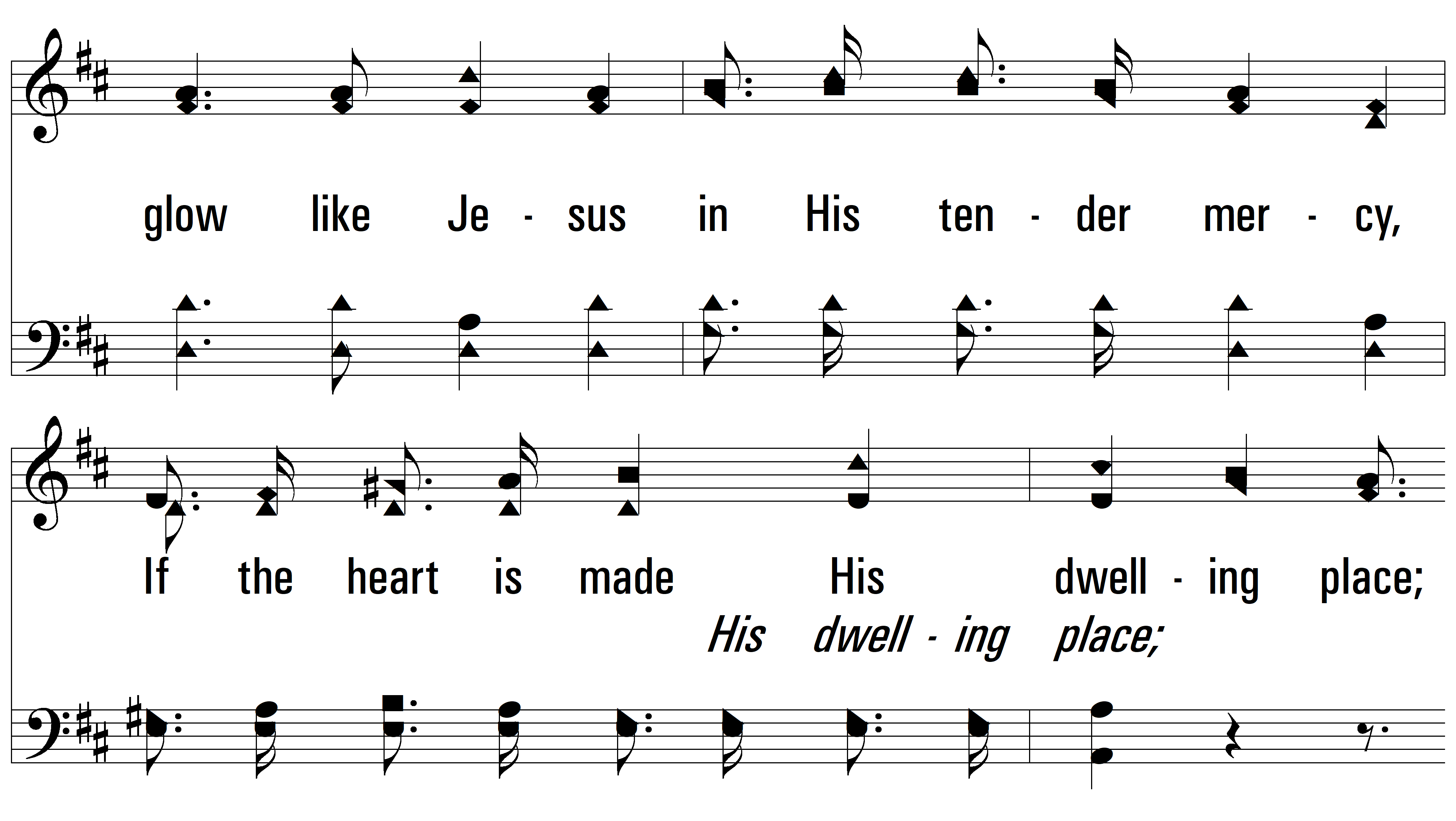 vs. 1
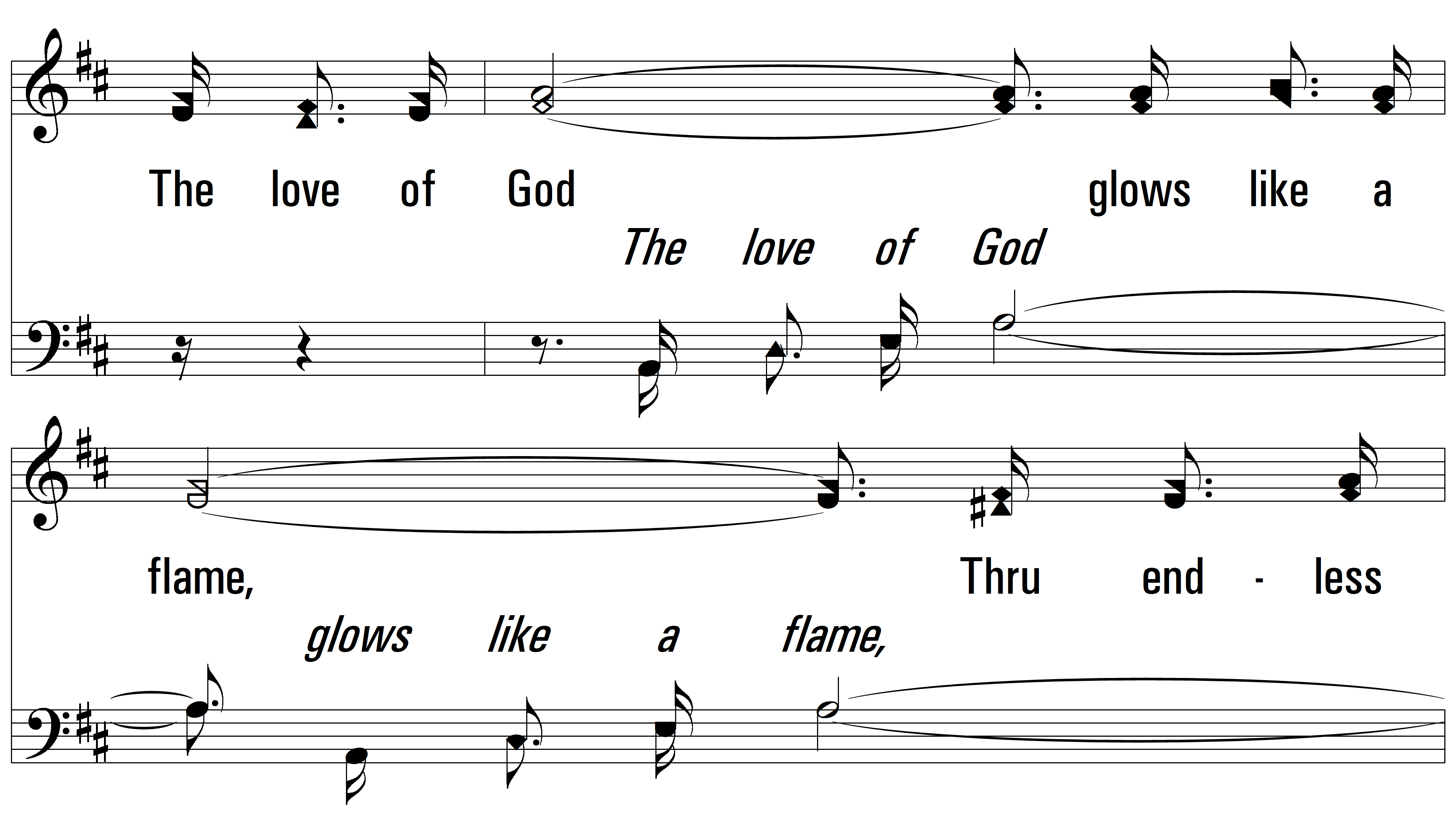 vs. 1
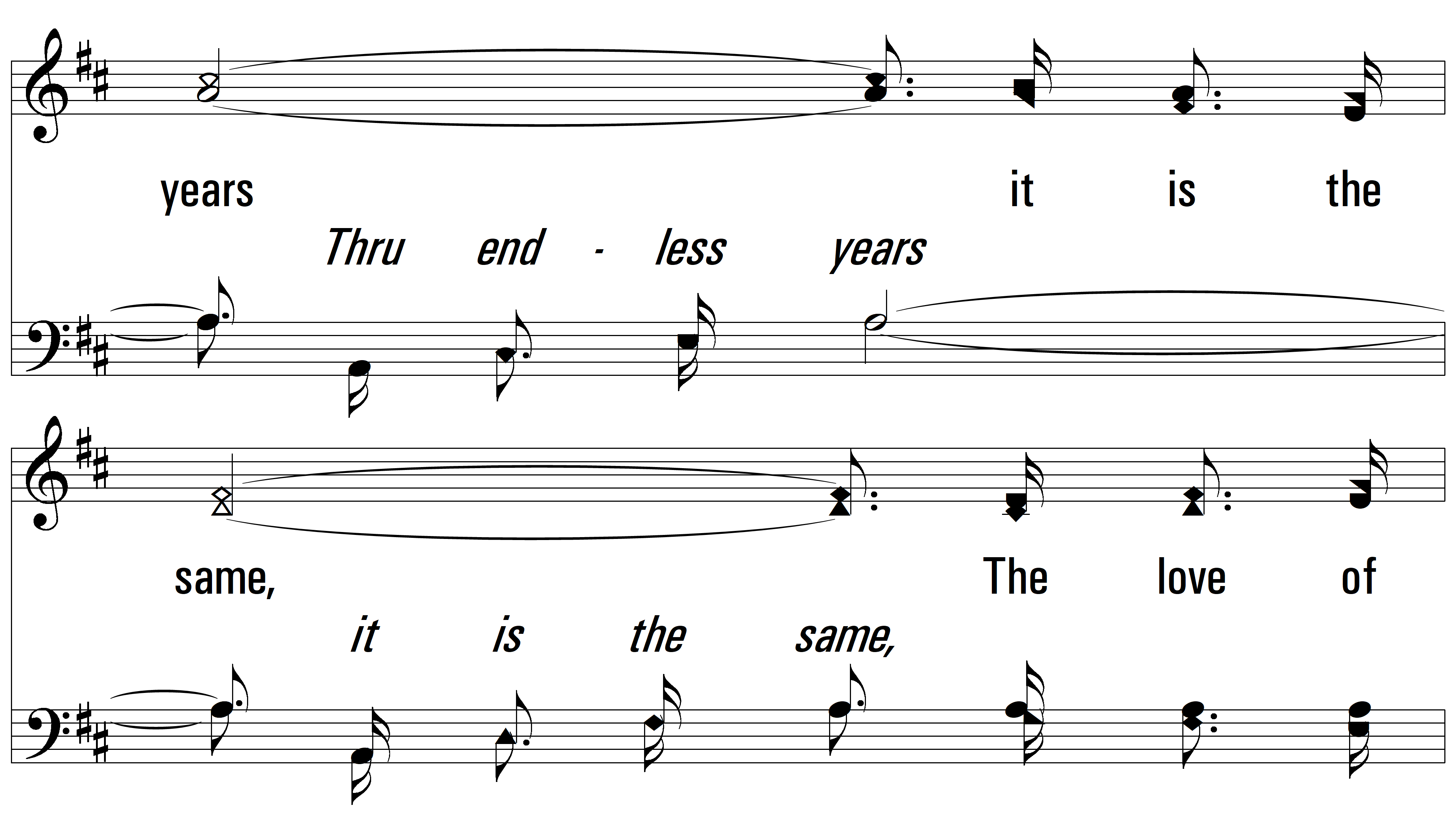 vs. 1
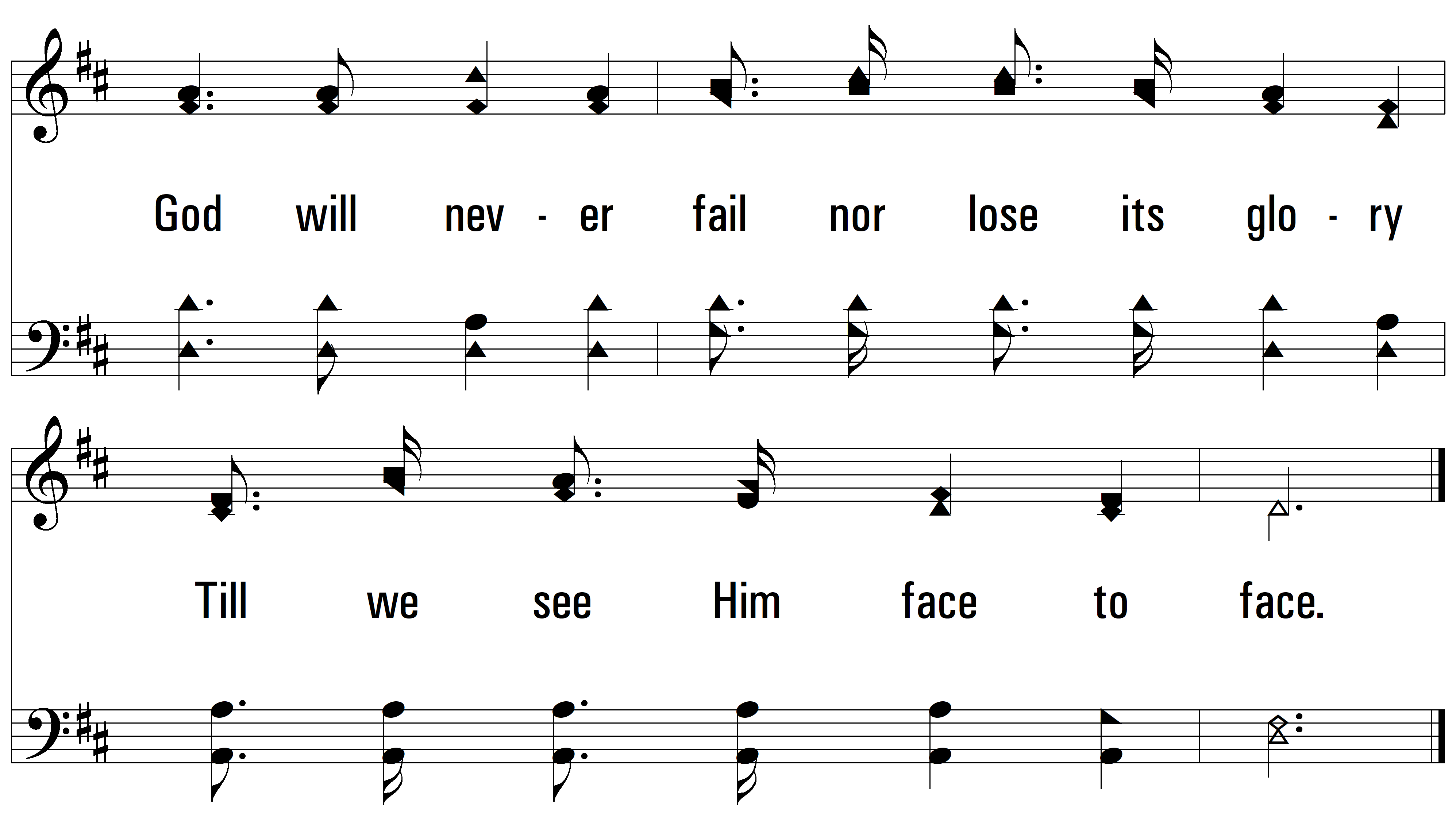 vs. 1
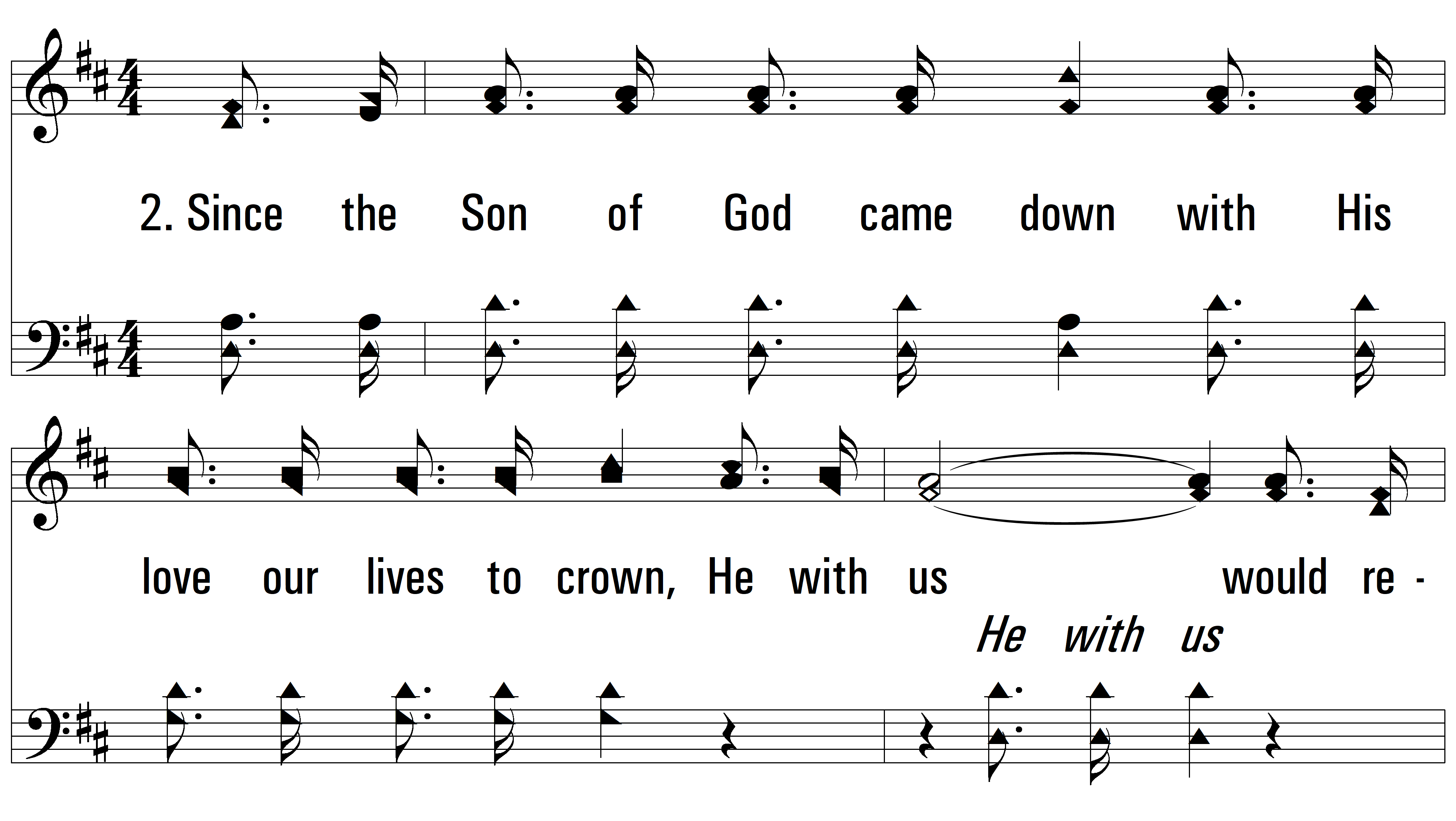 vs. 2 ~ The Love Of God
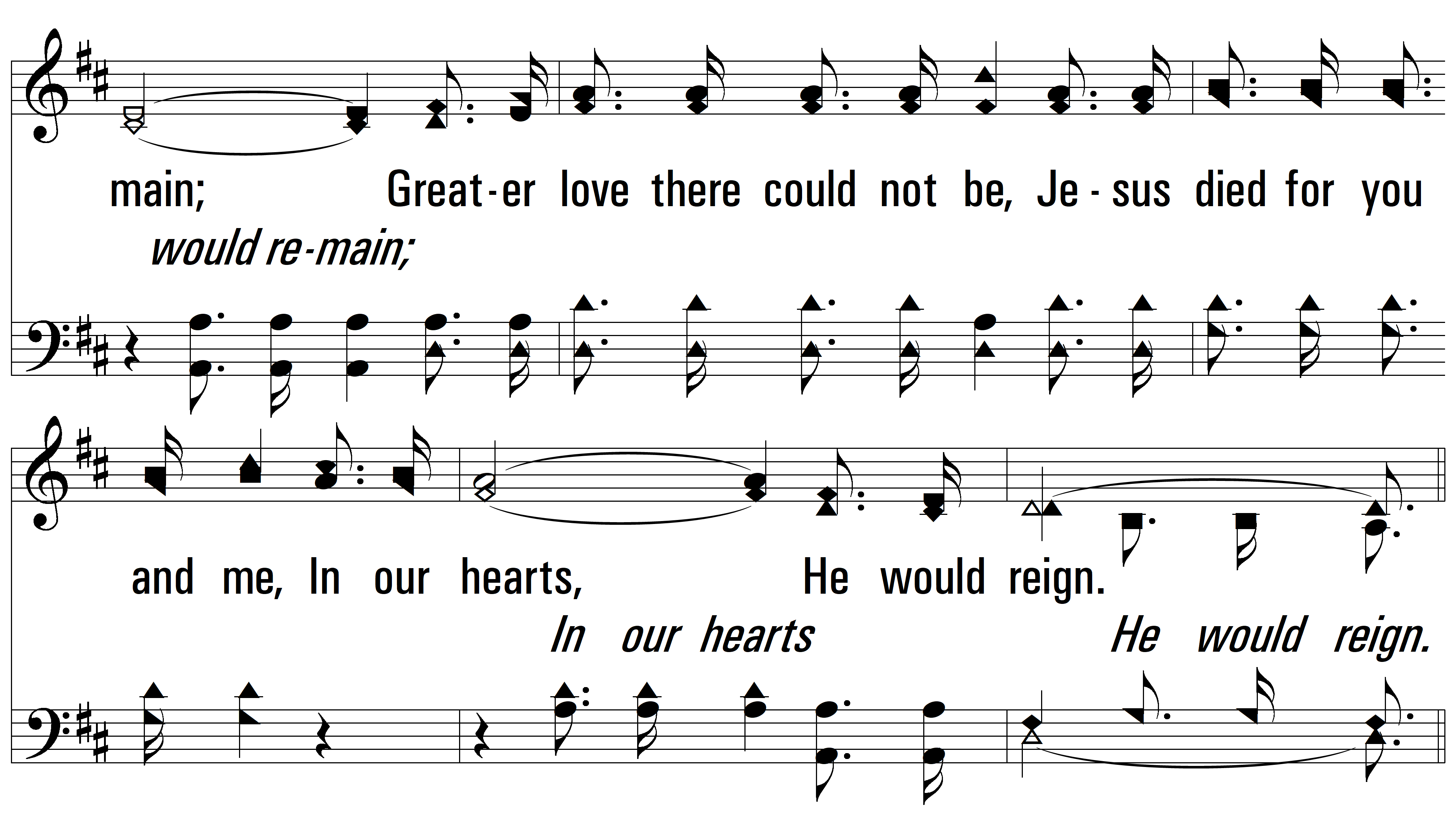 vs. 2
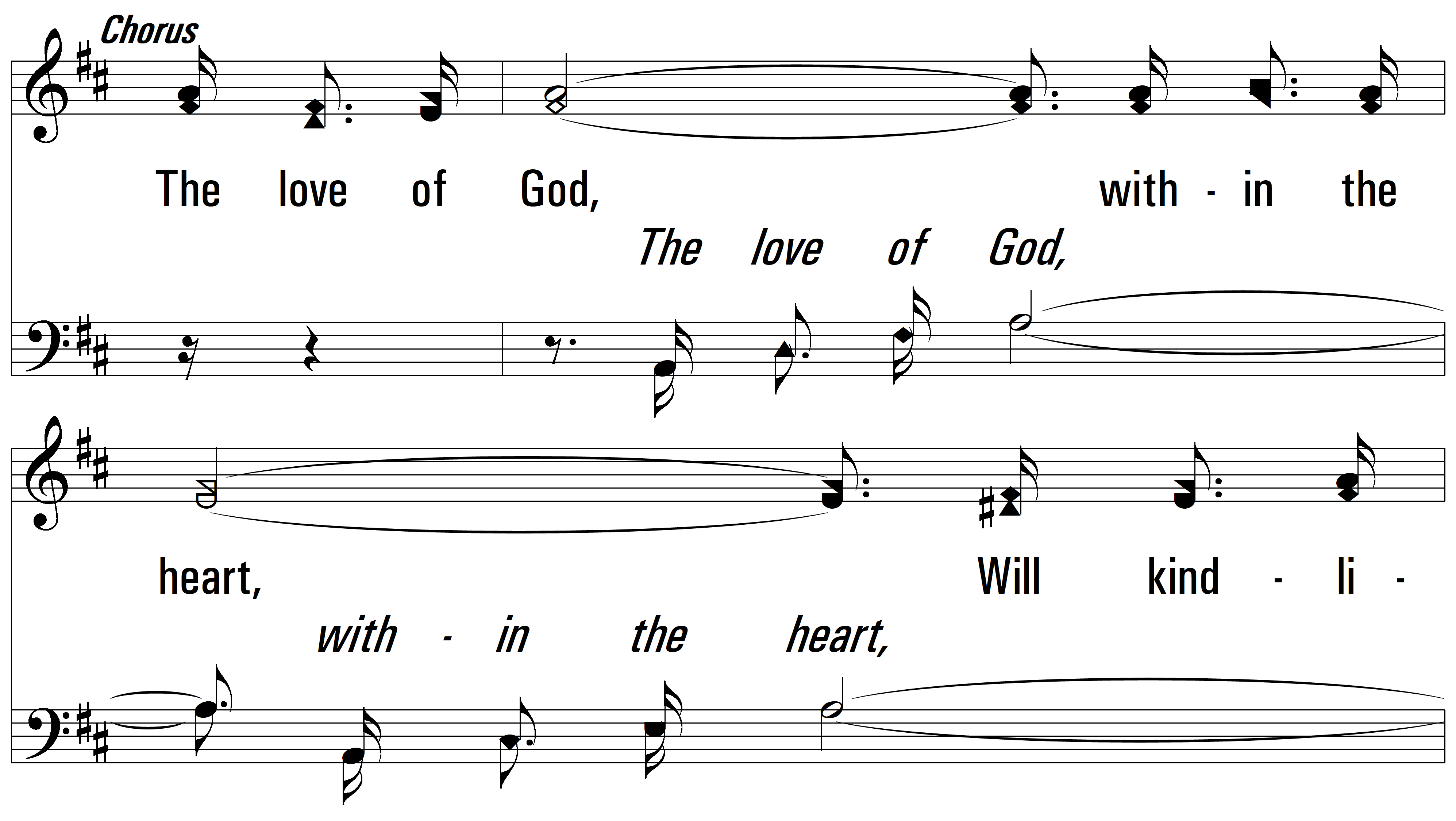 vs. 2
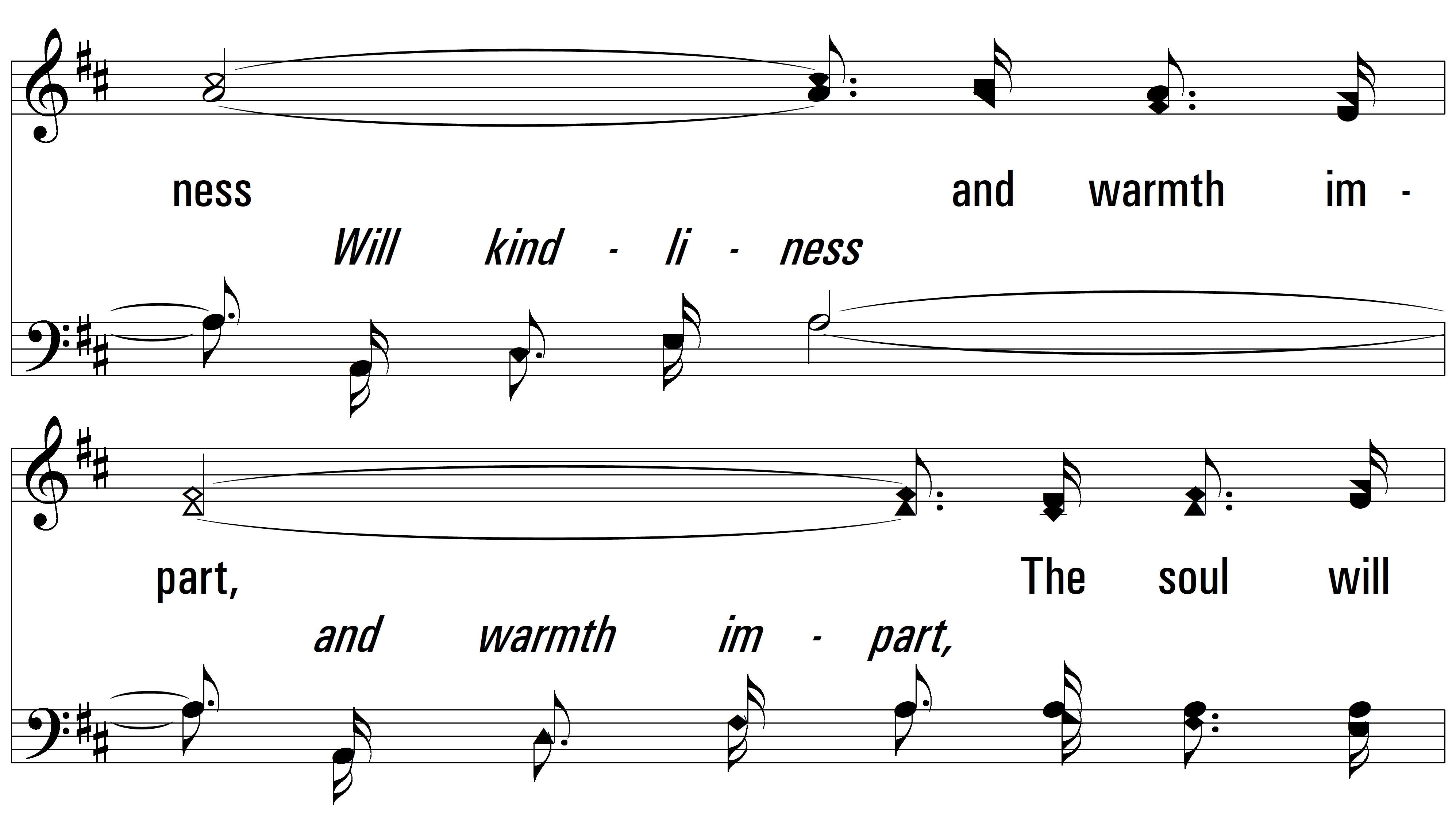 vs. 2
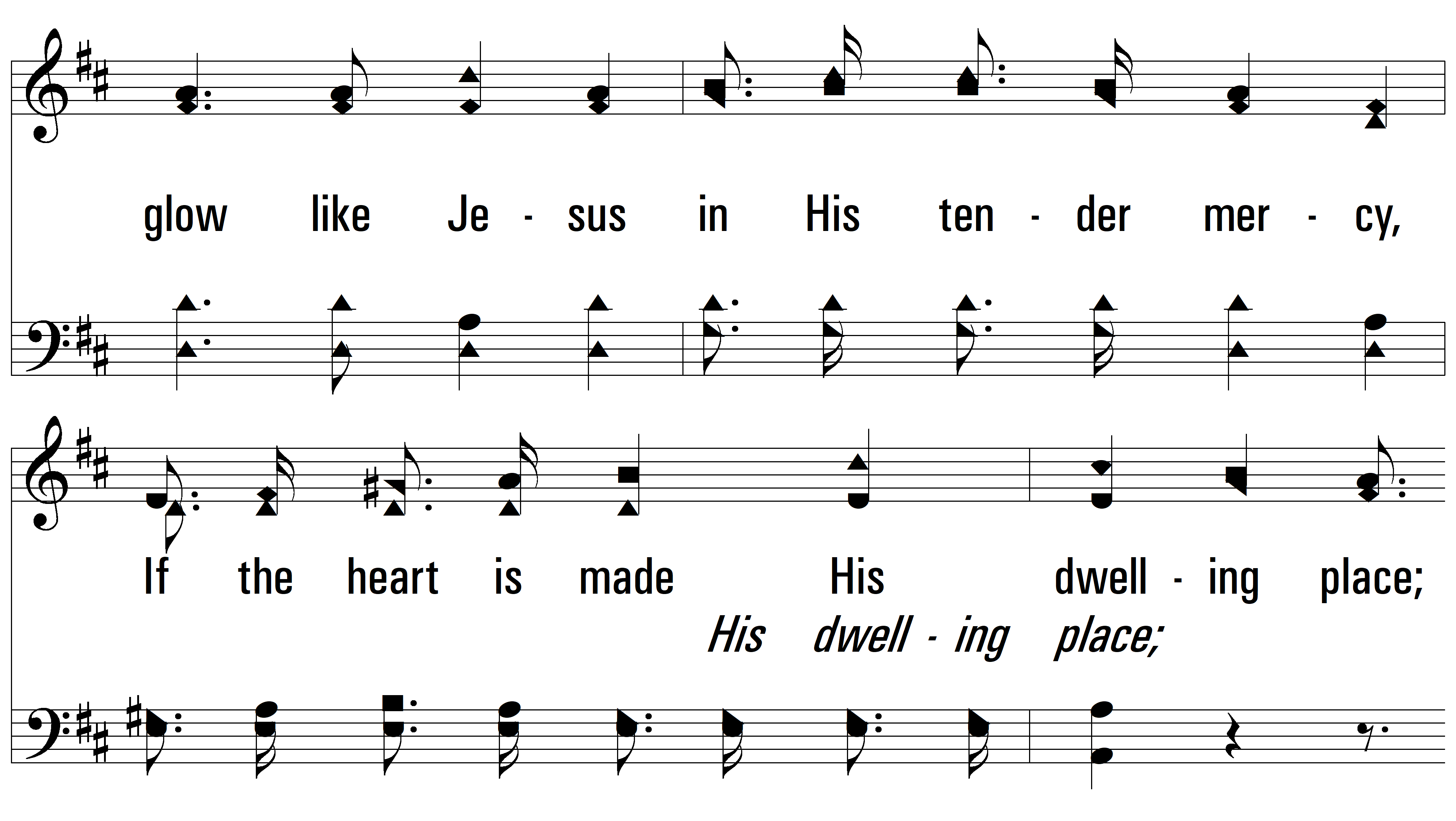 vs. 2
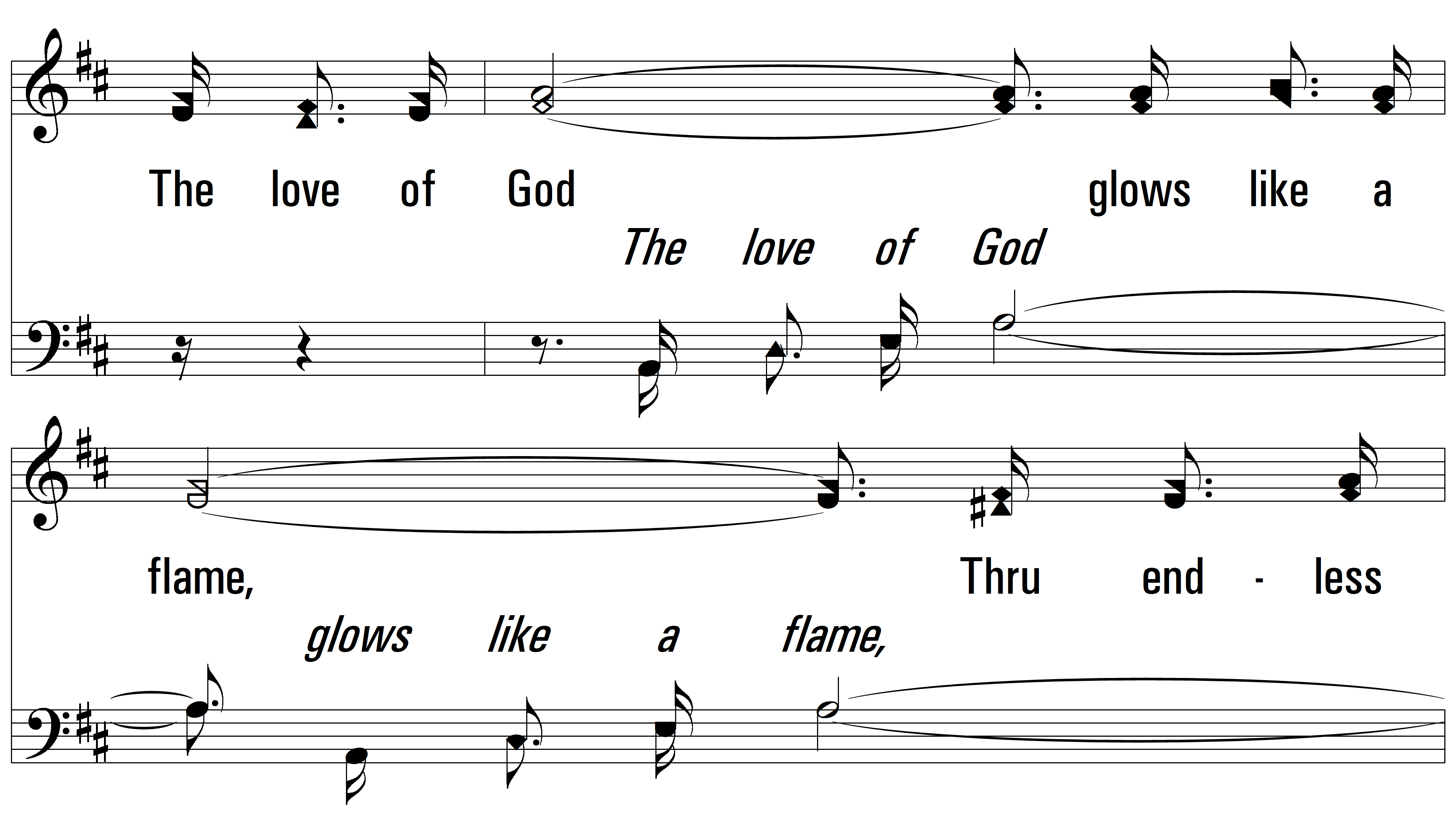 vs. 2
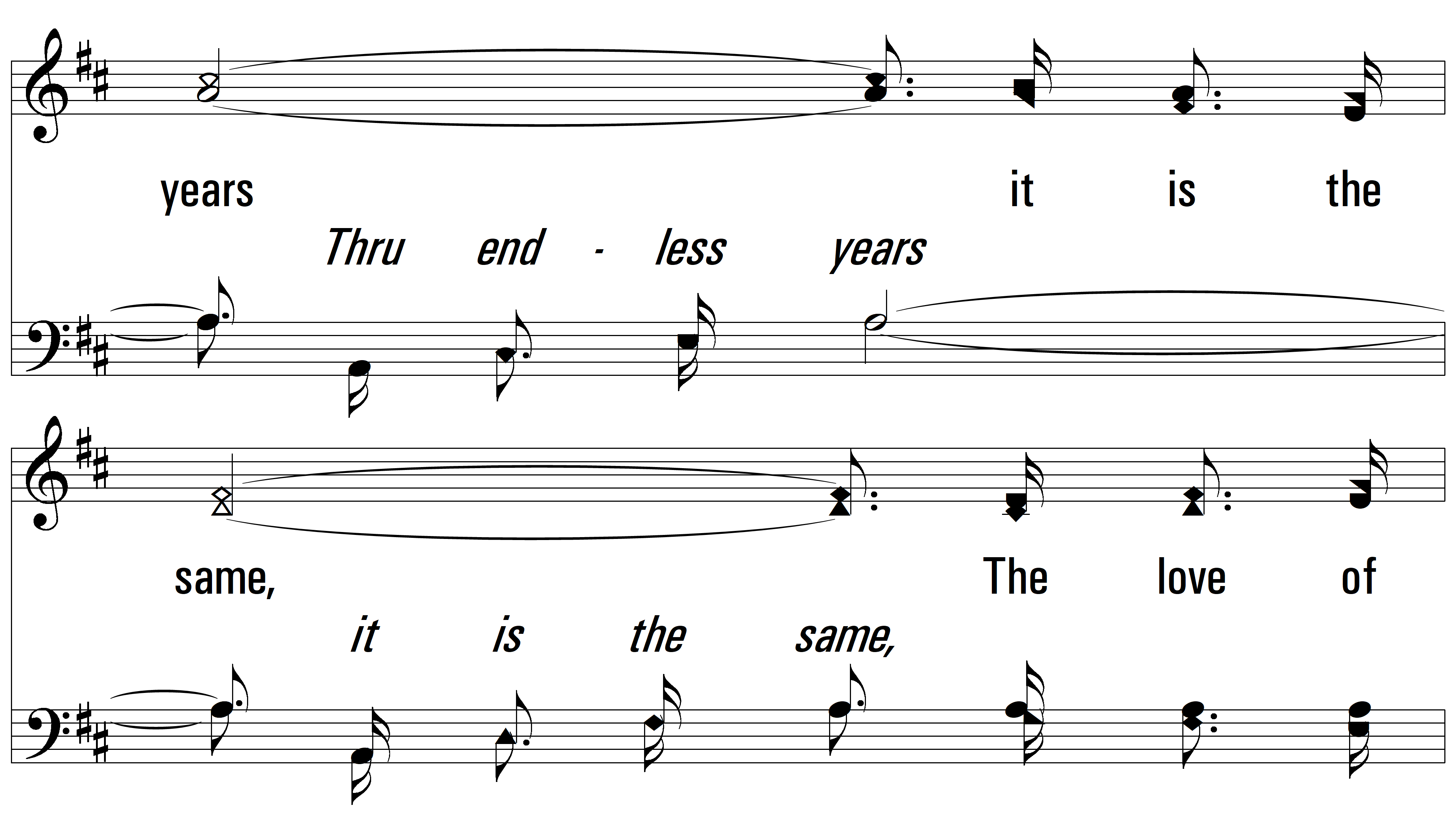 vs. 2
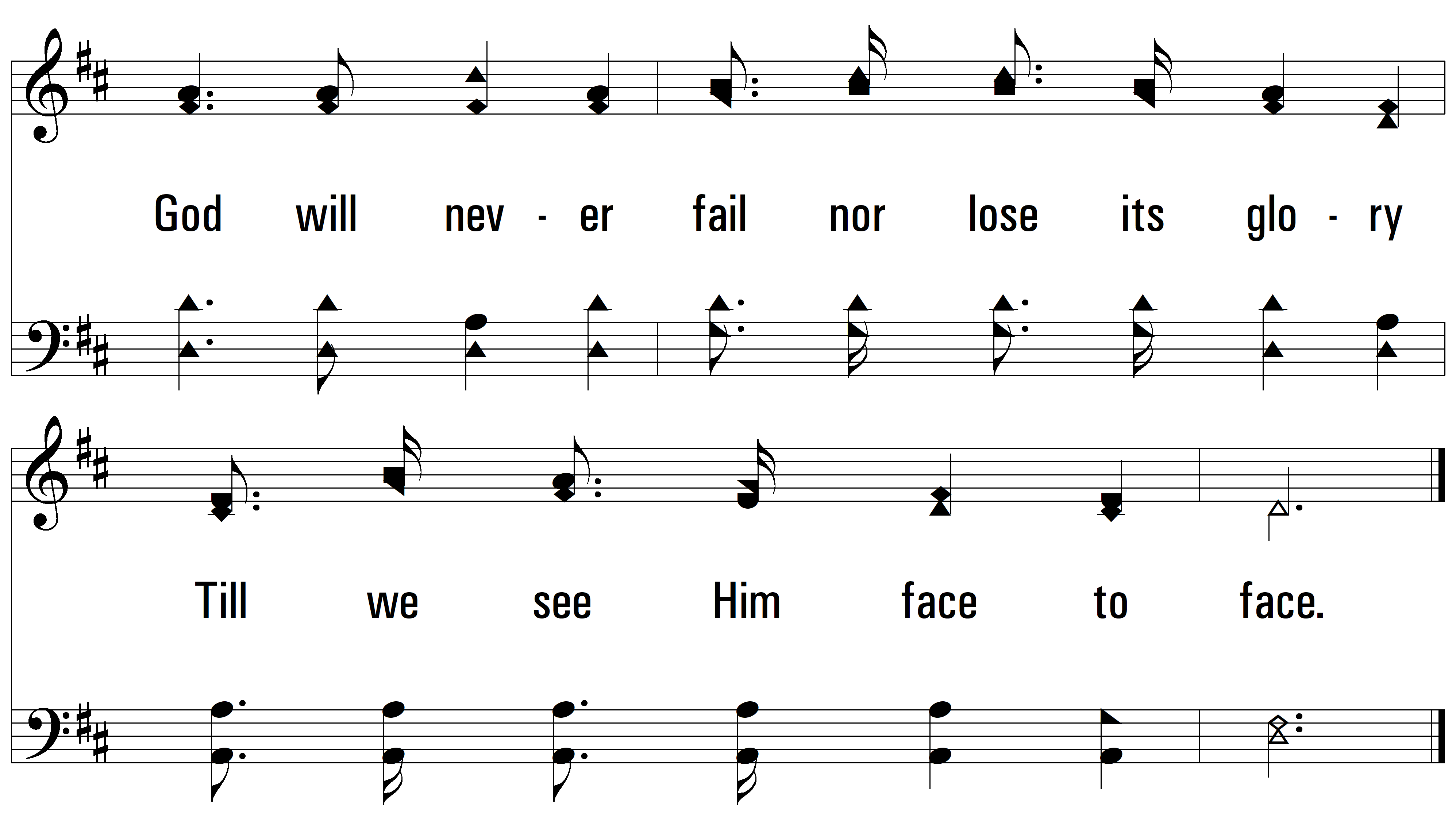 vs. 2
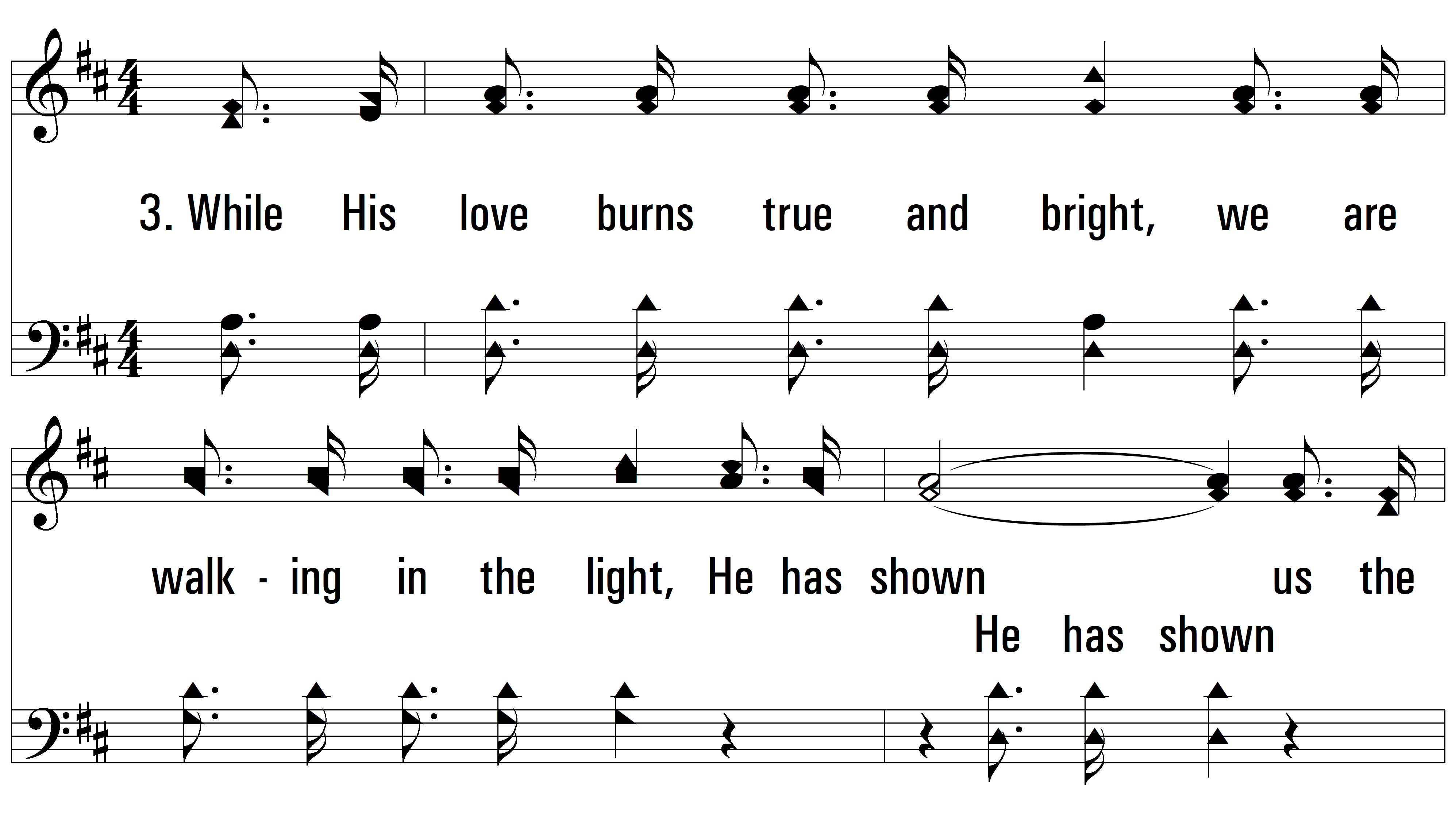 vs. 3 ~ The Love Of God
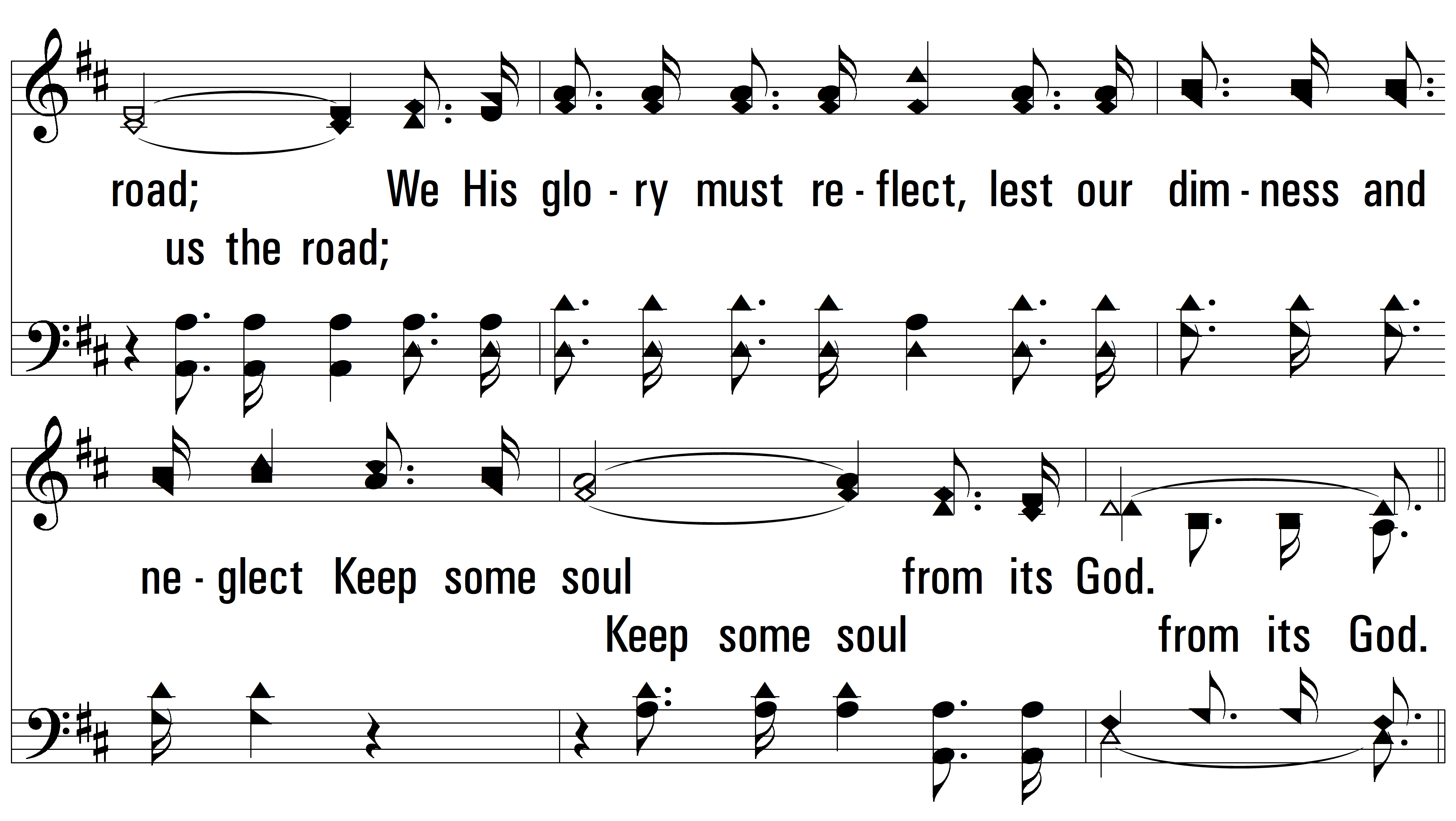 vs. 3
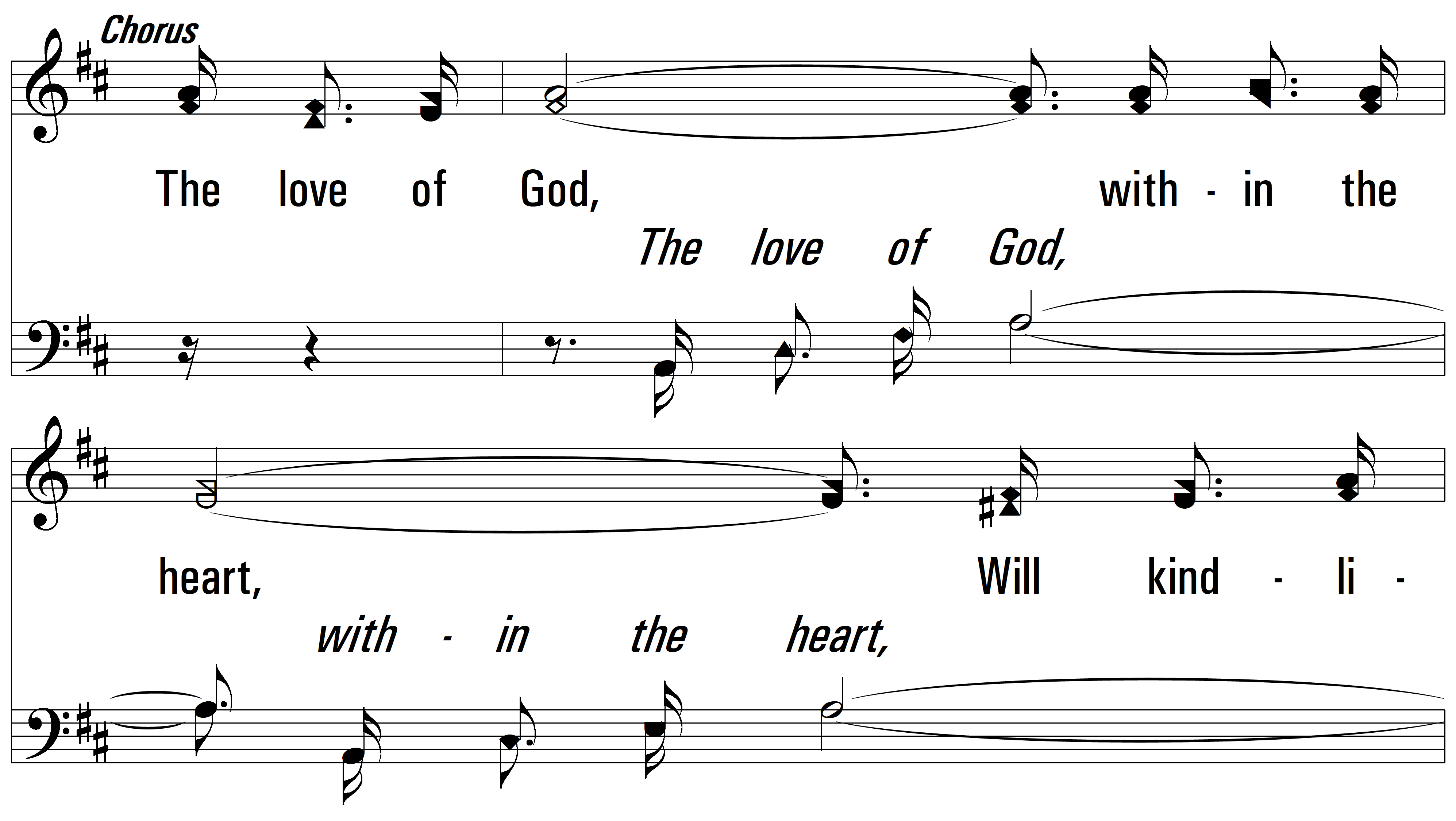 vs. 3
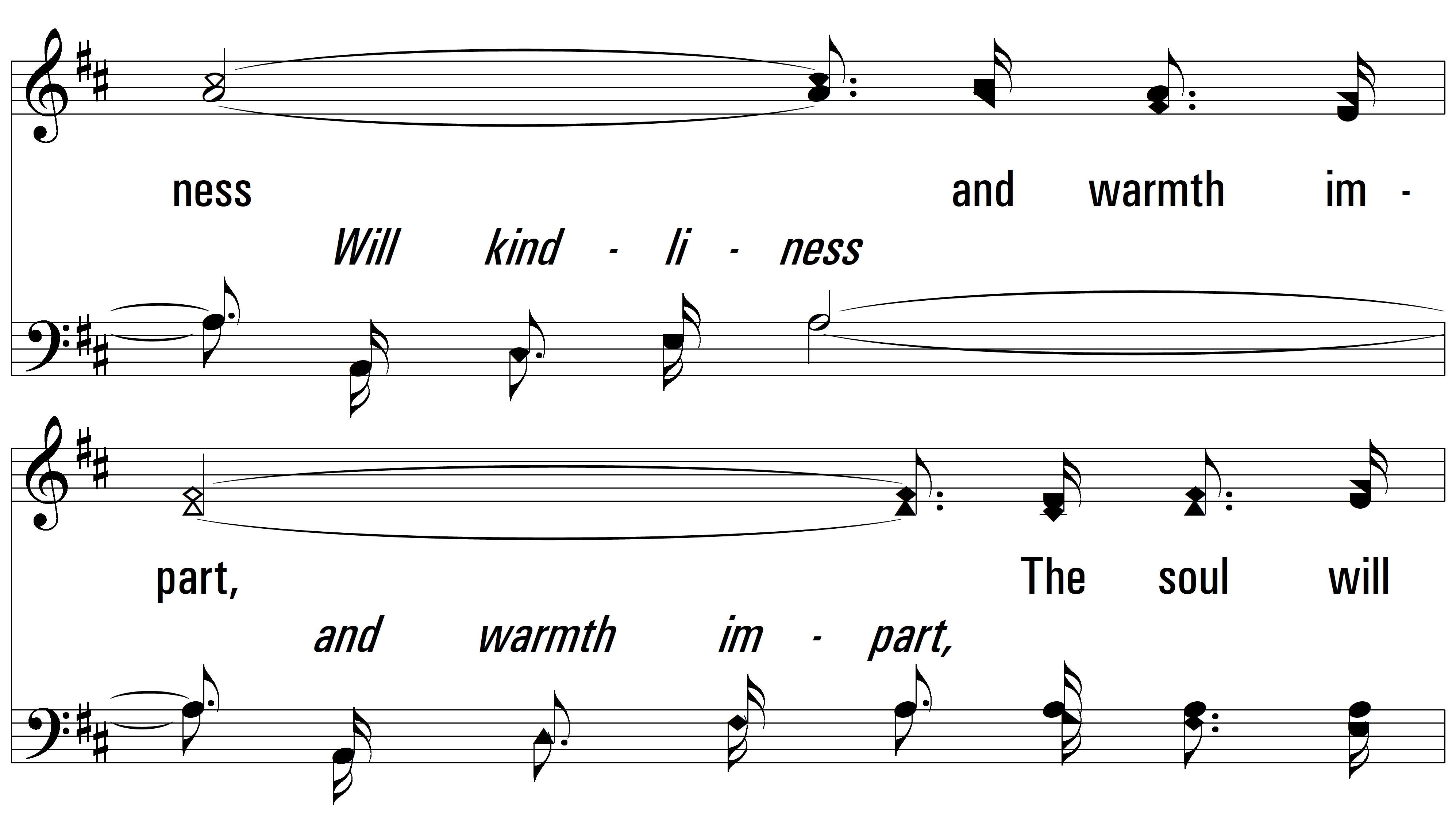 vs. 3
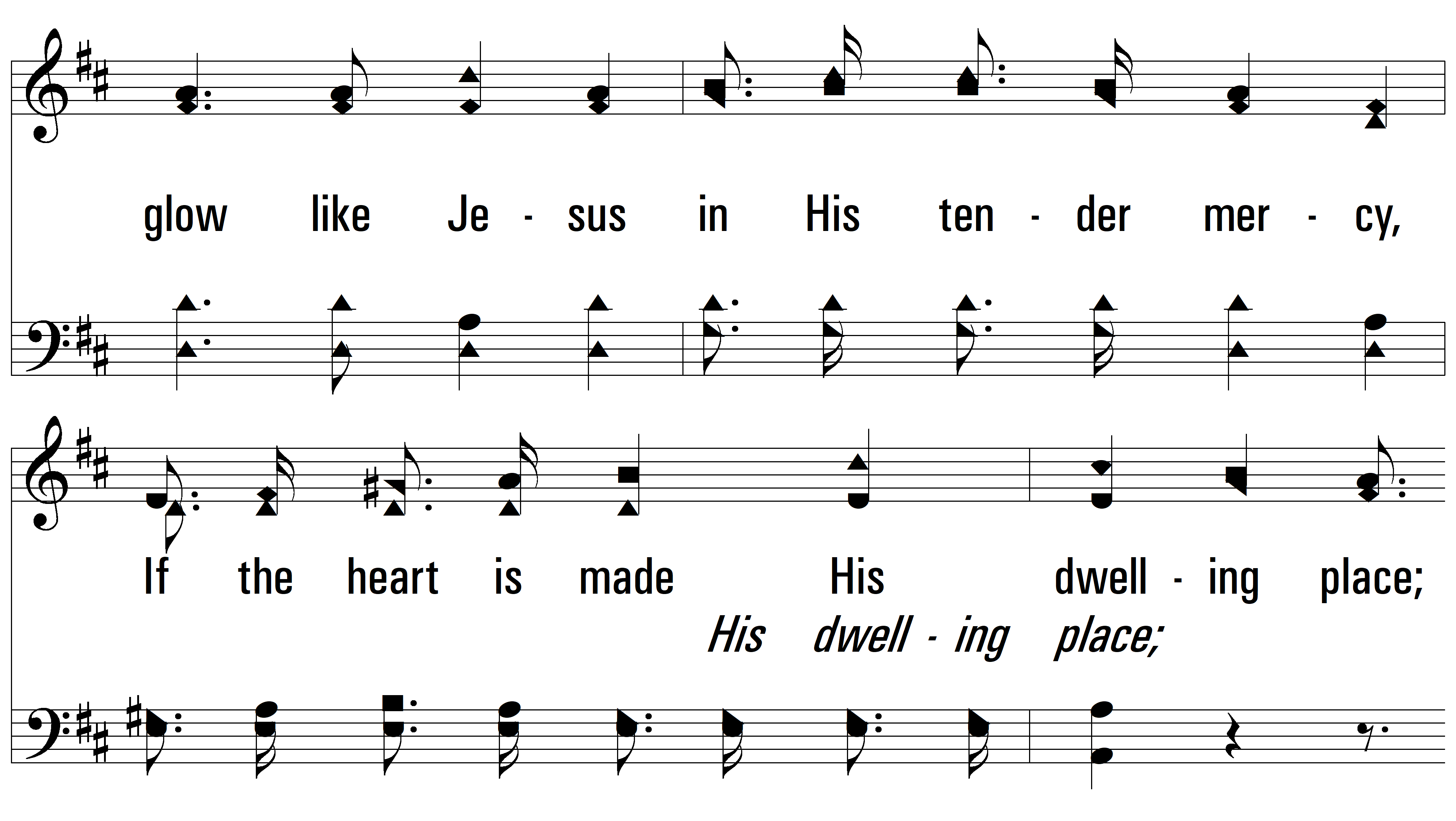 vs. 3
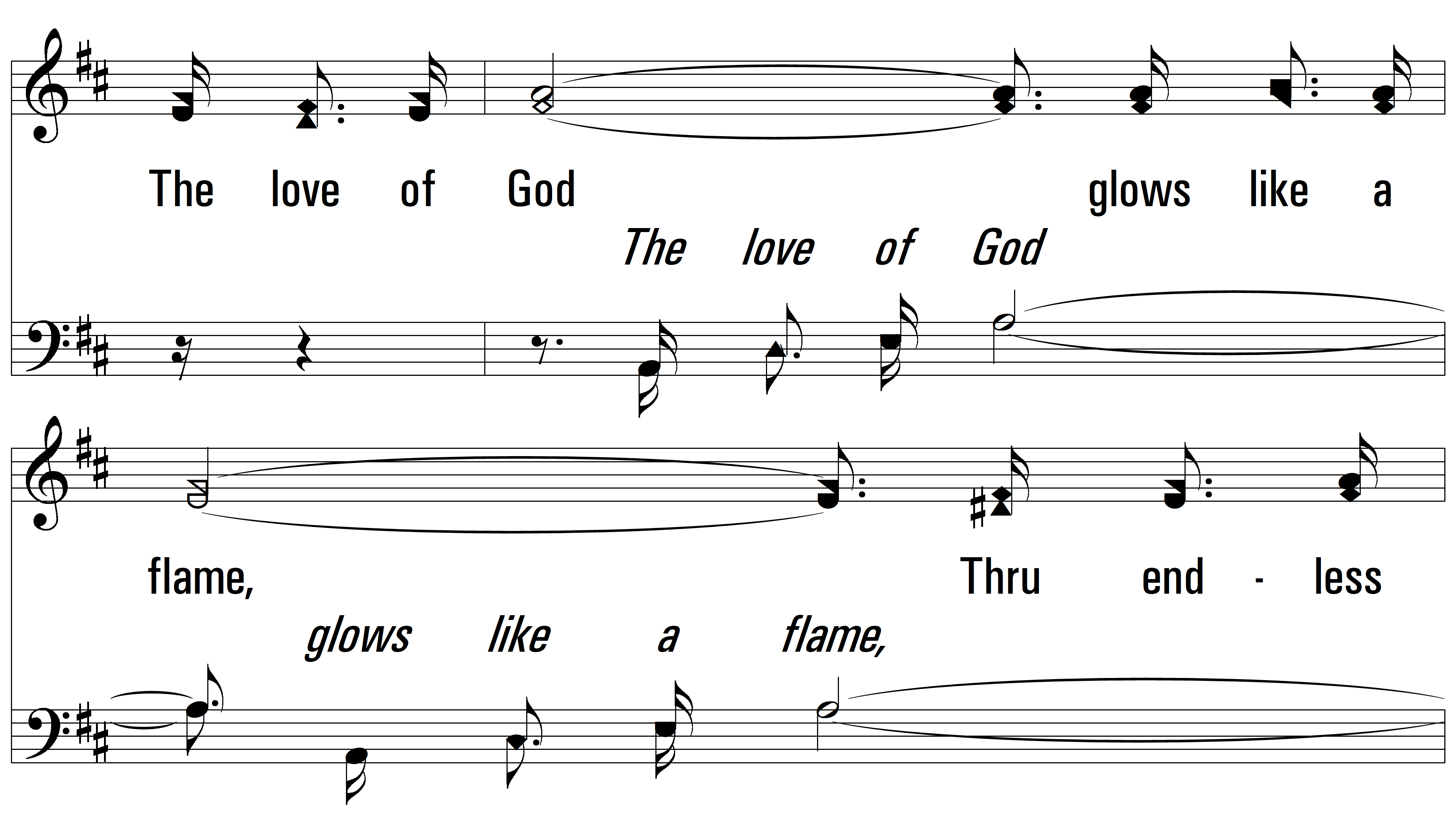 vs. 3
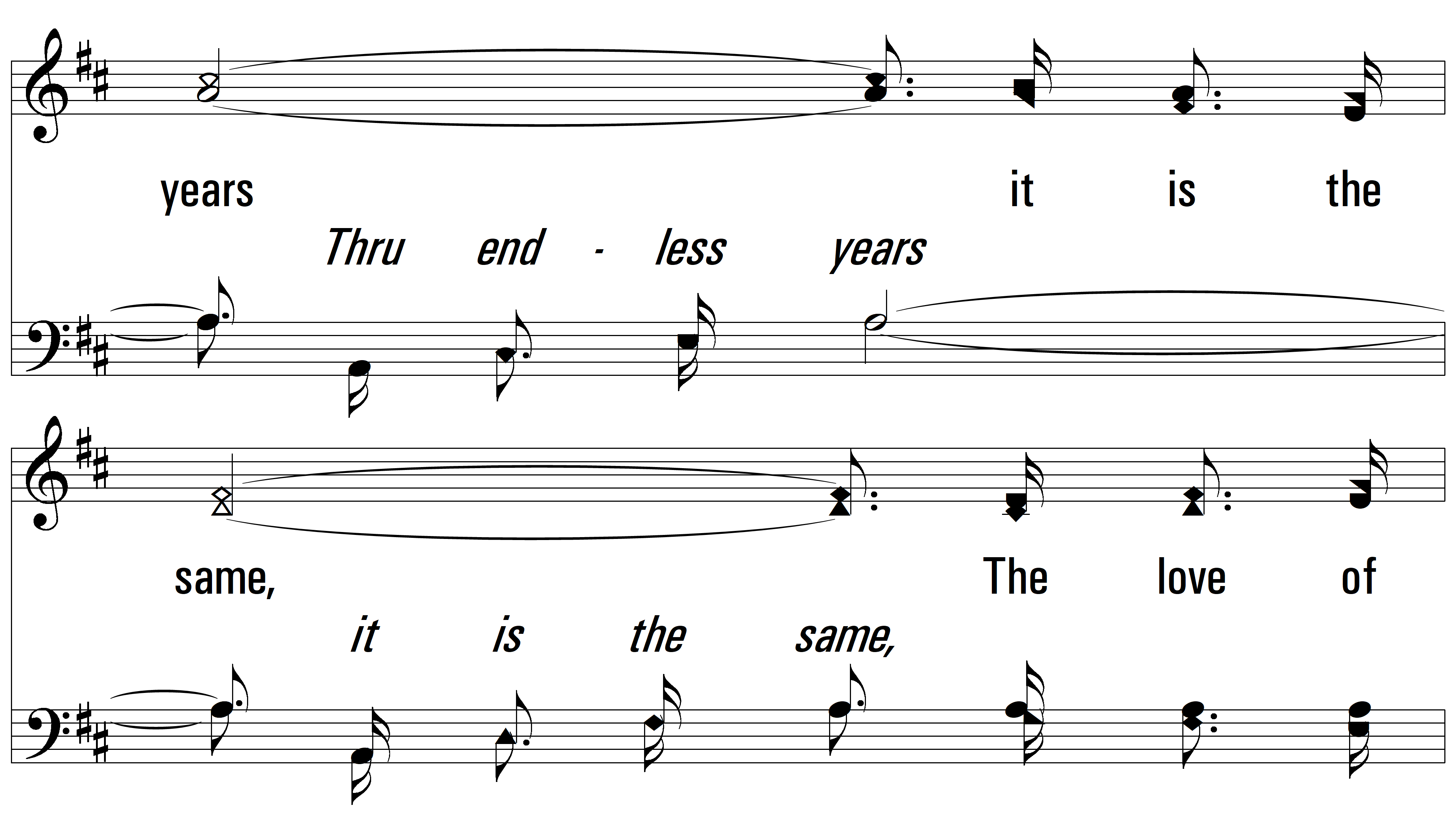 vs. 3
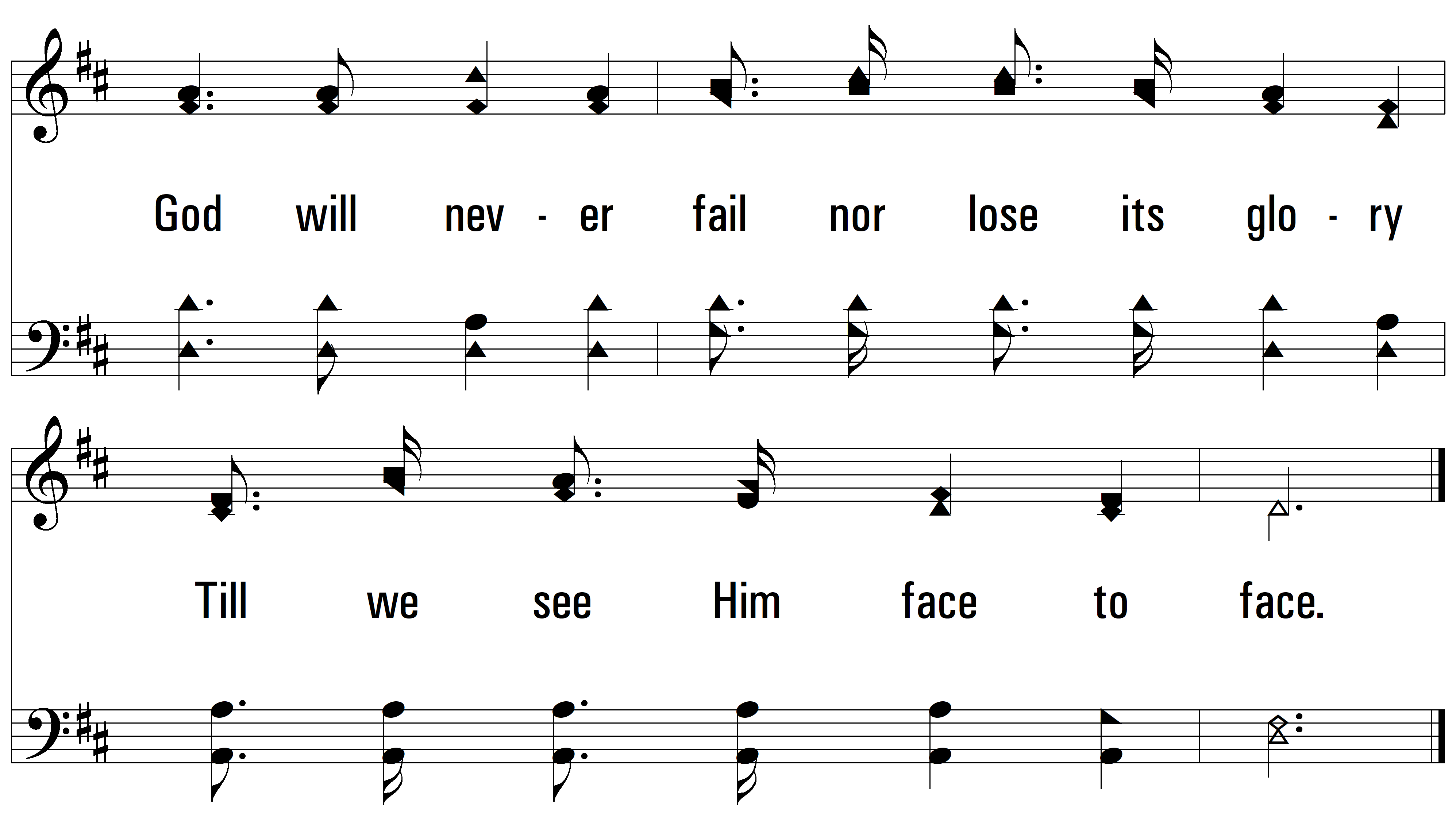 END
PDHymns.com
vs. 3